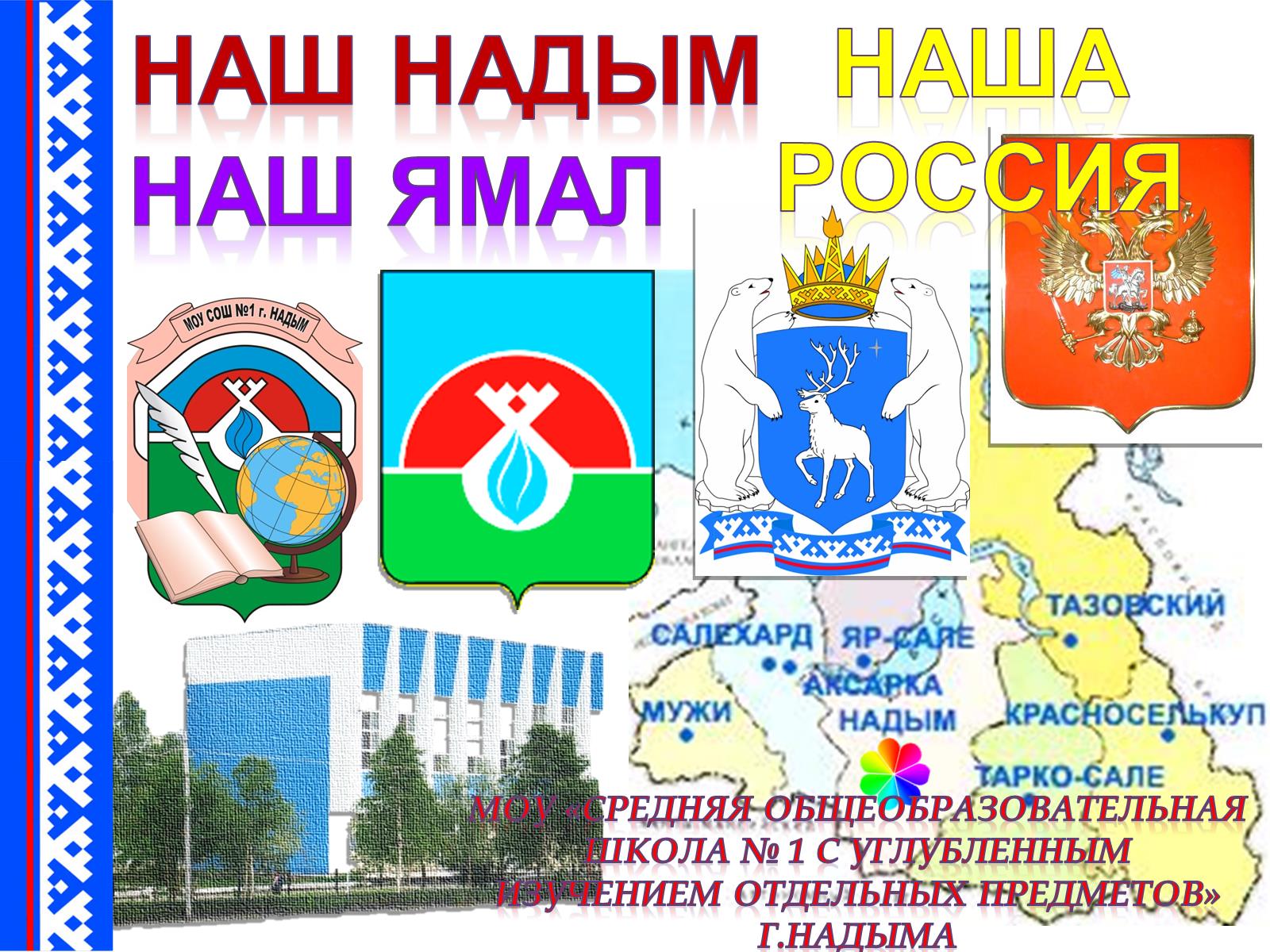 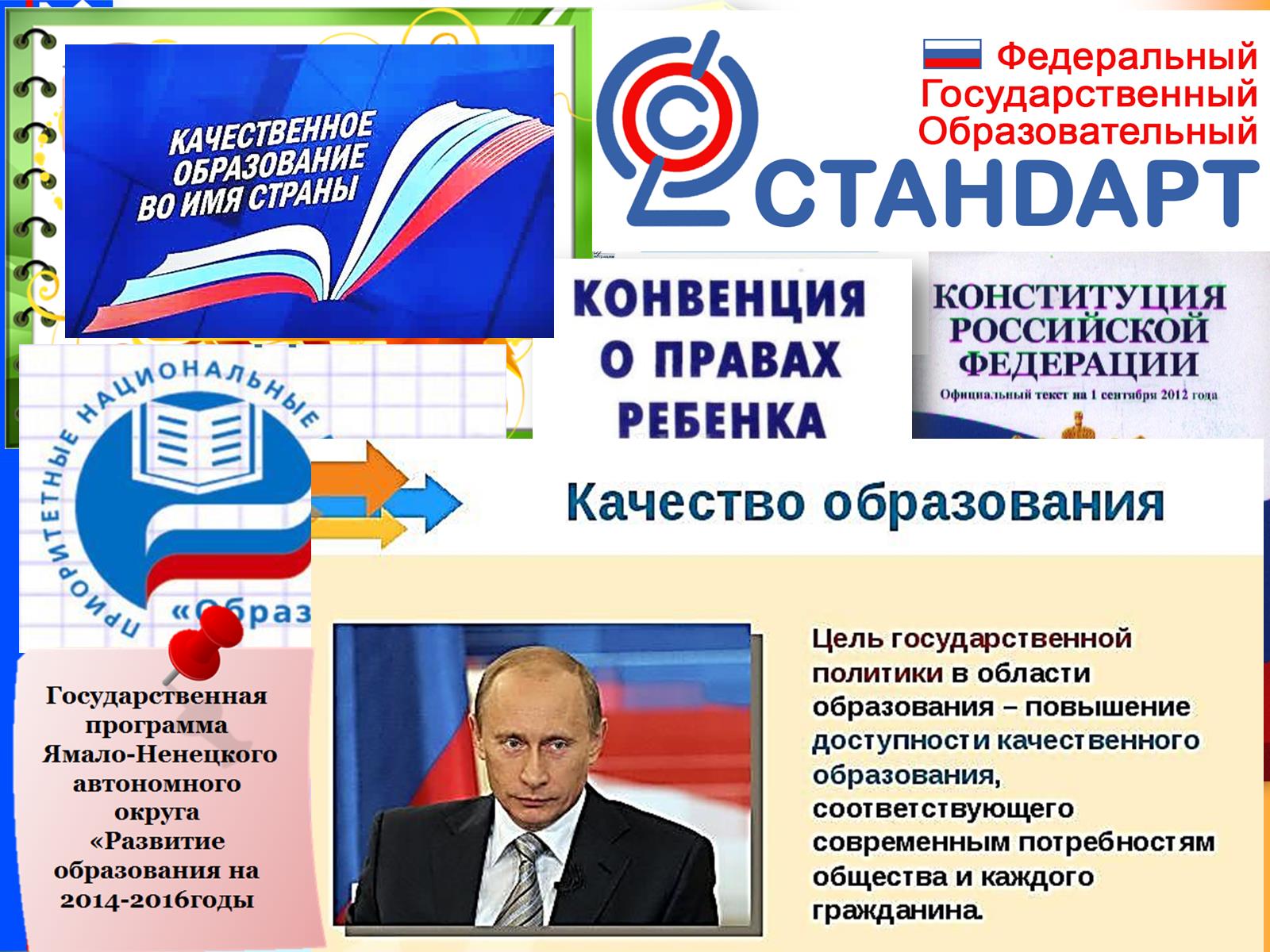 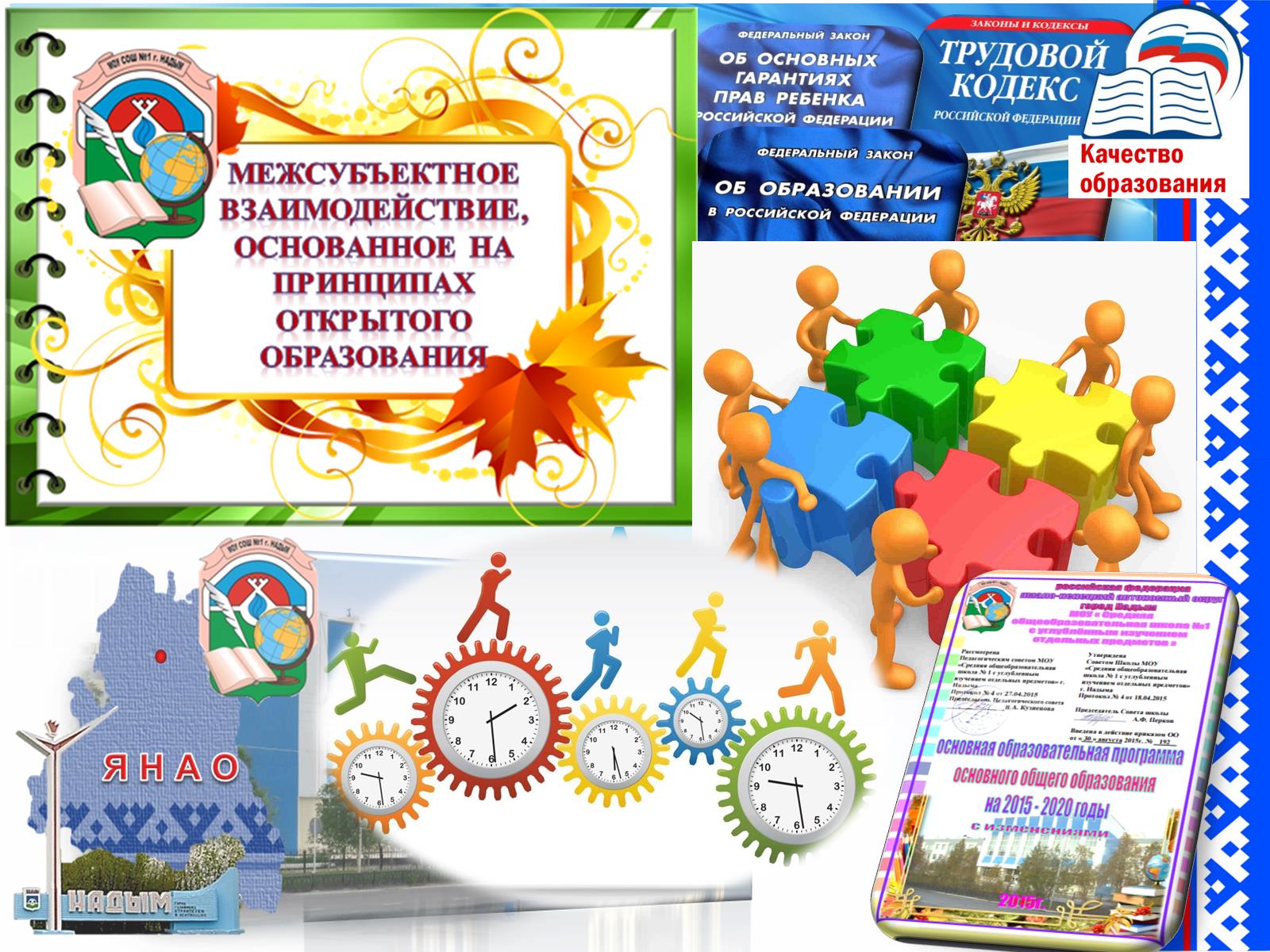 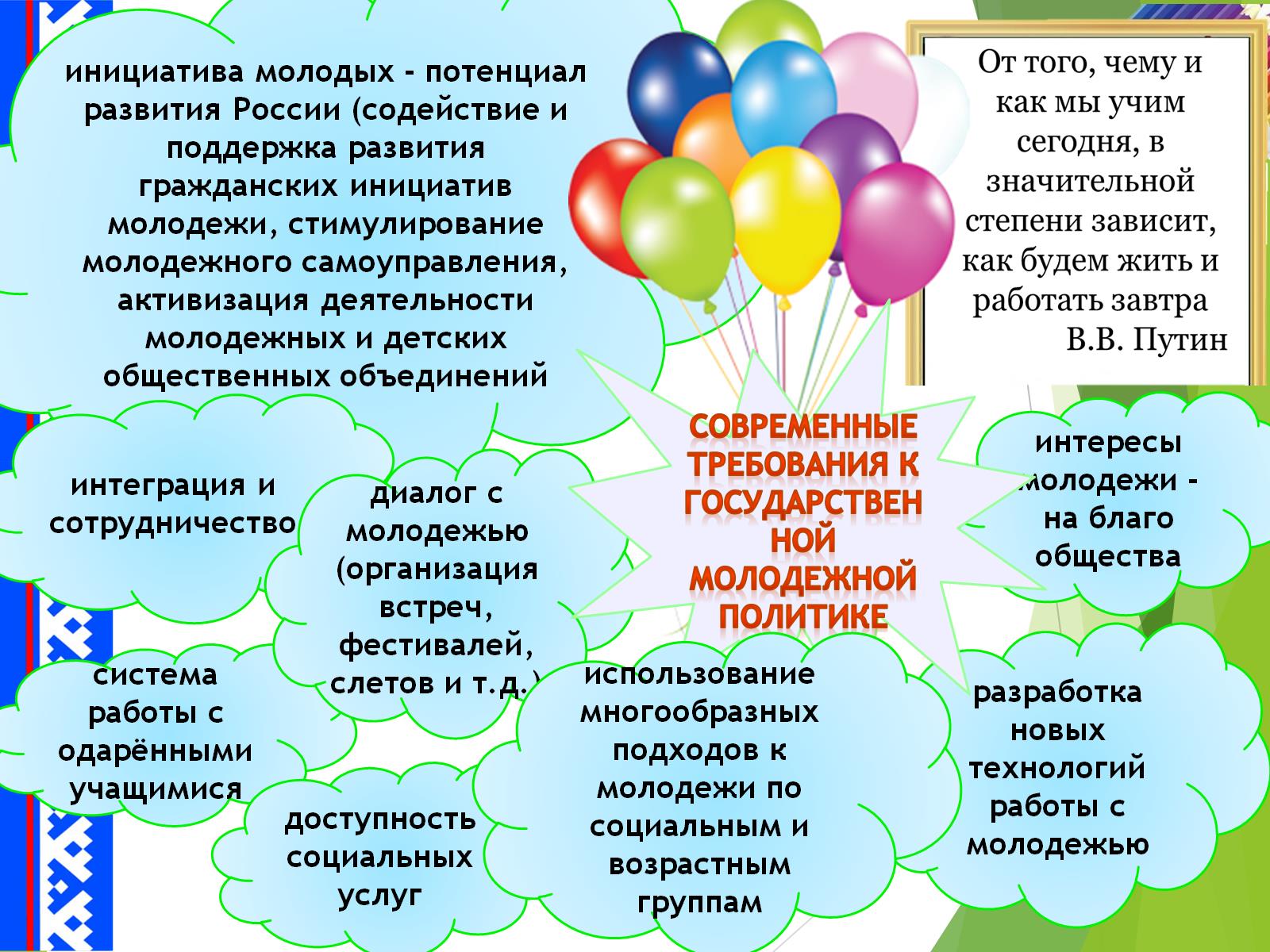 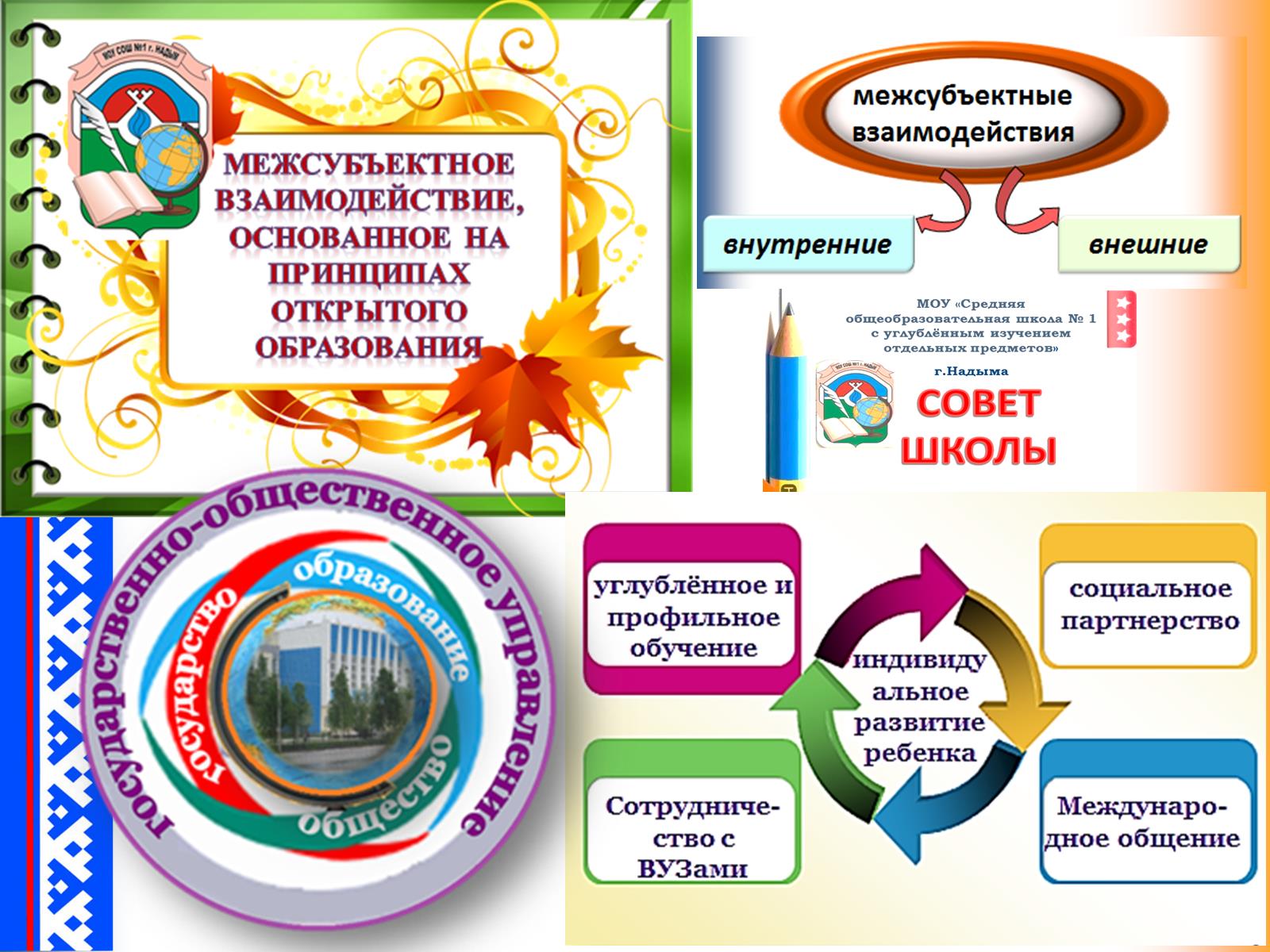 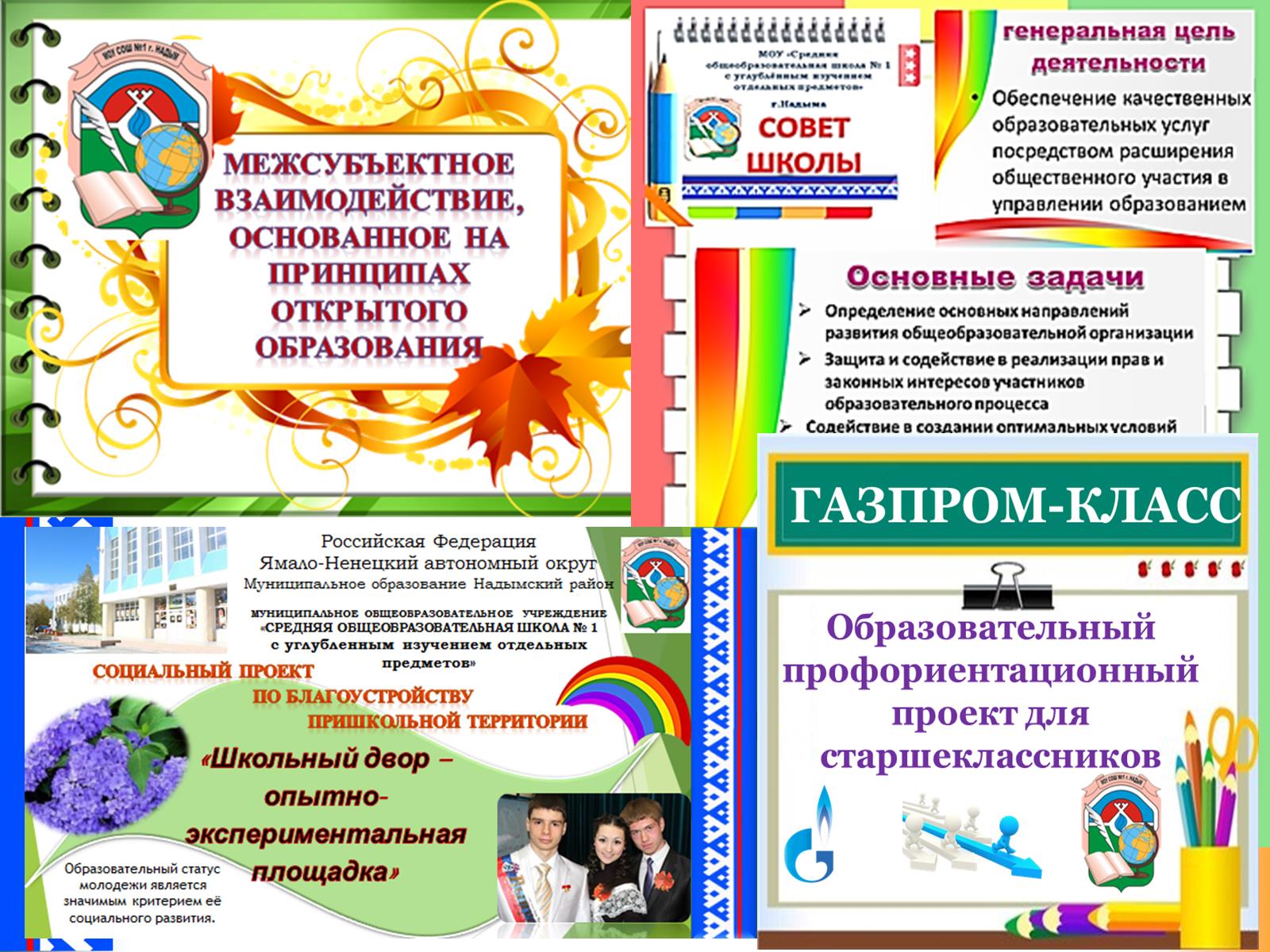 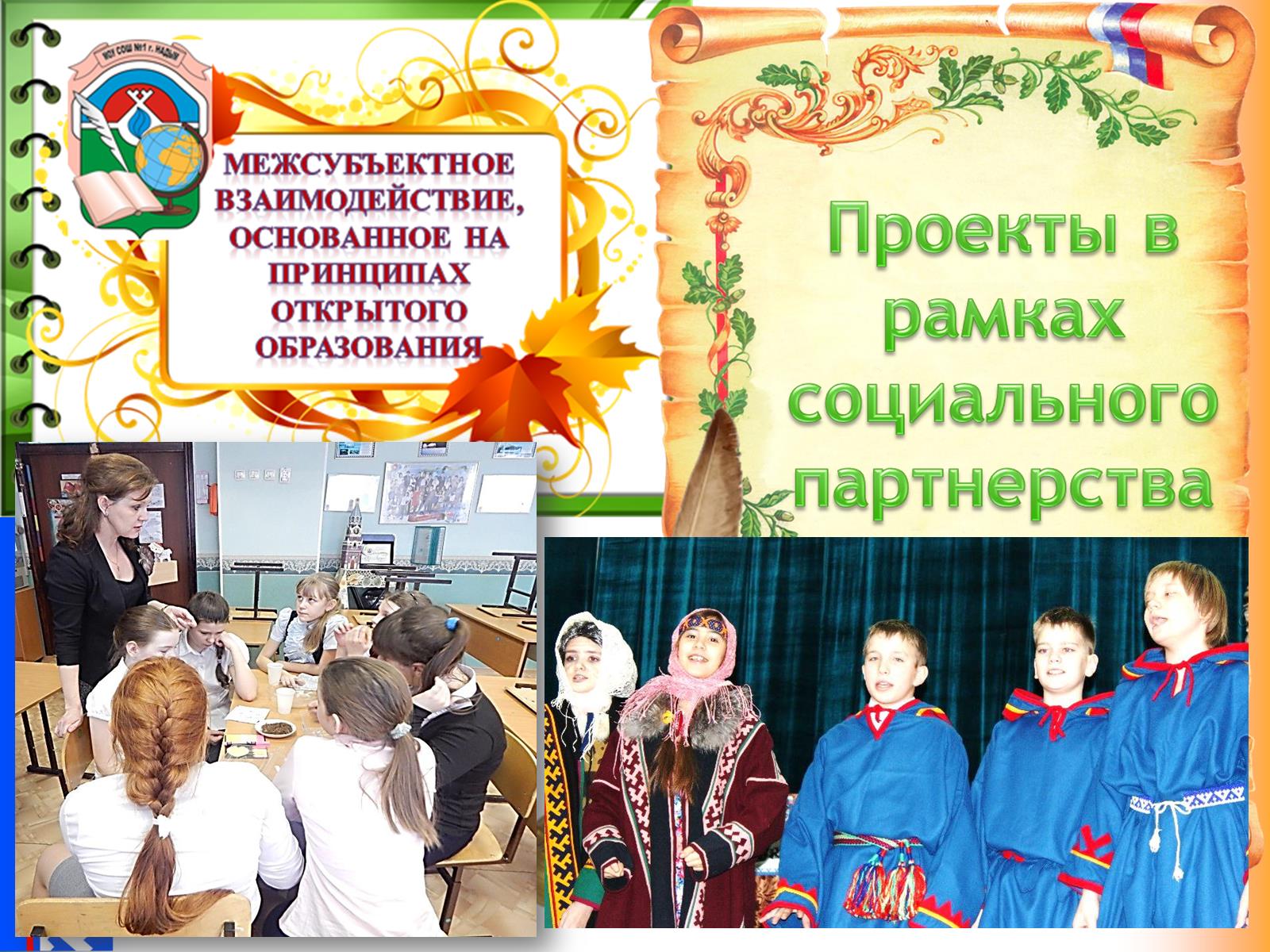 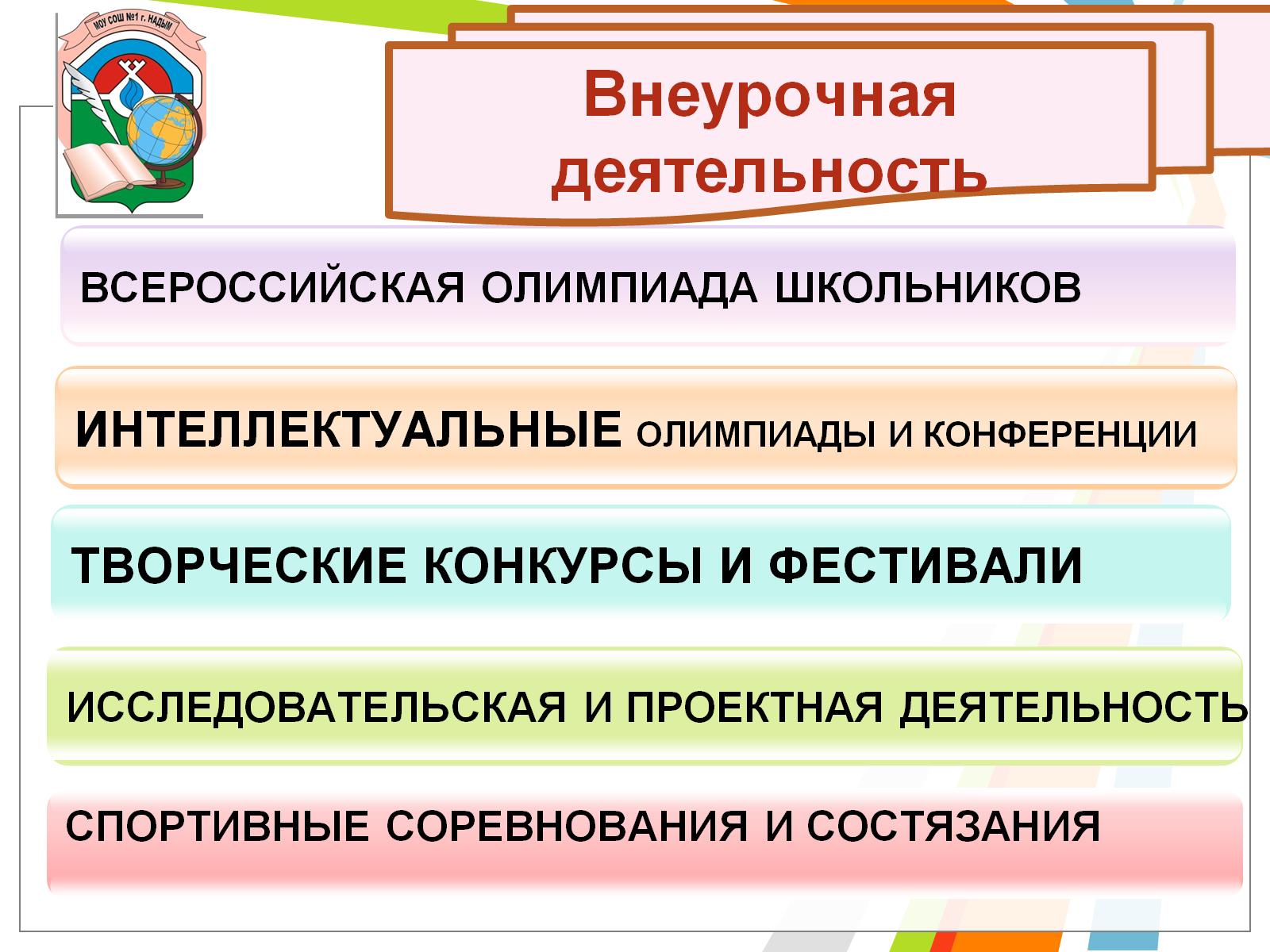 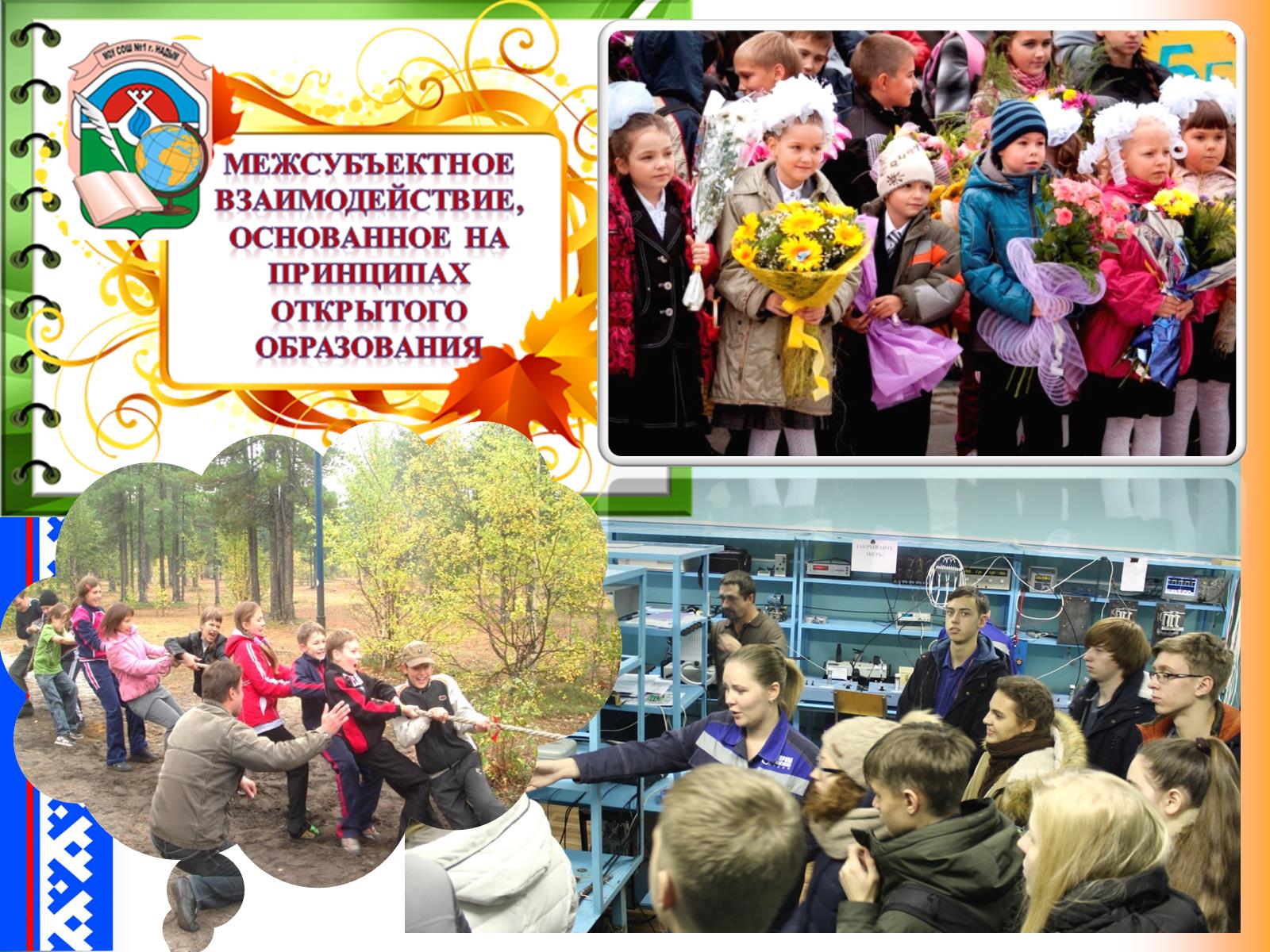 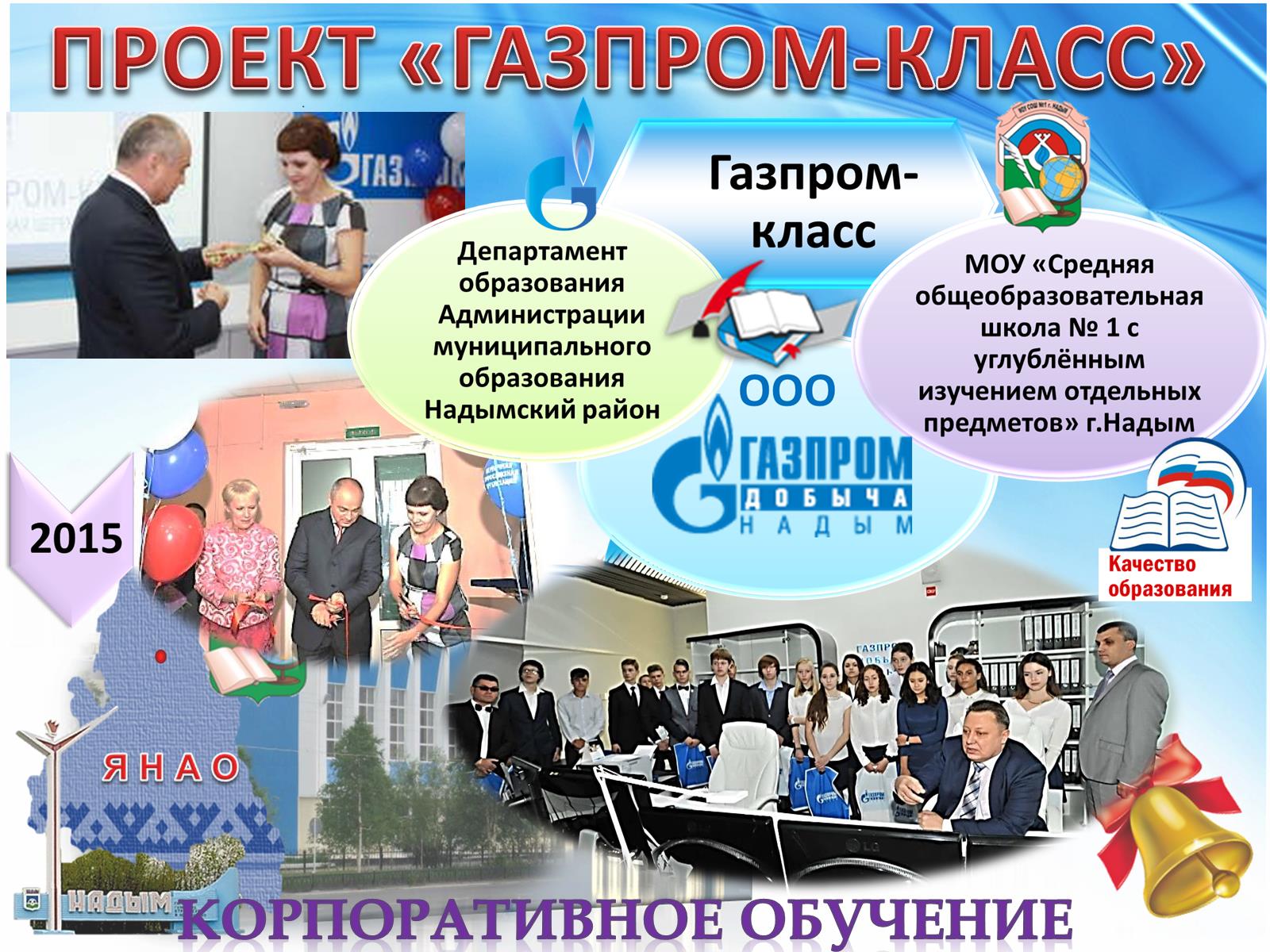 ПРОЕКТ «ГАЗПРОМ-КЛАСС»
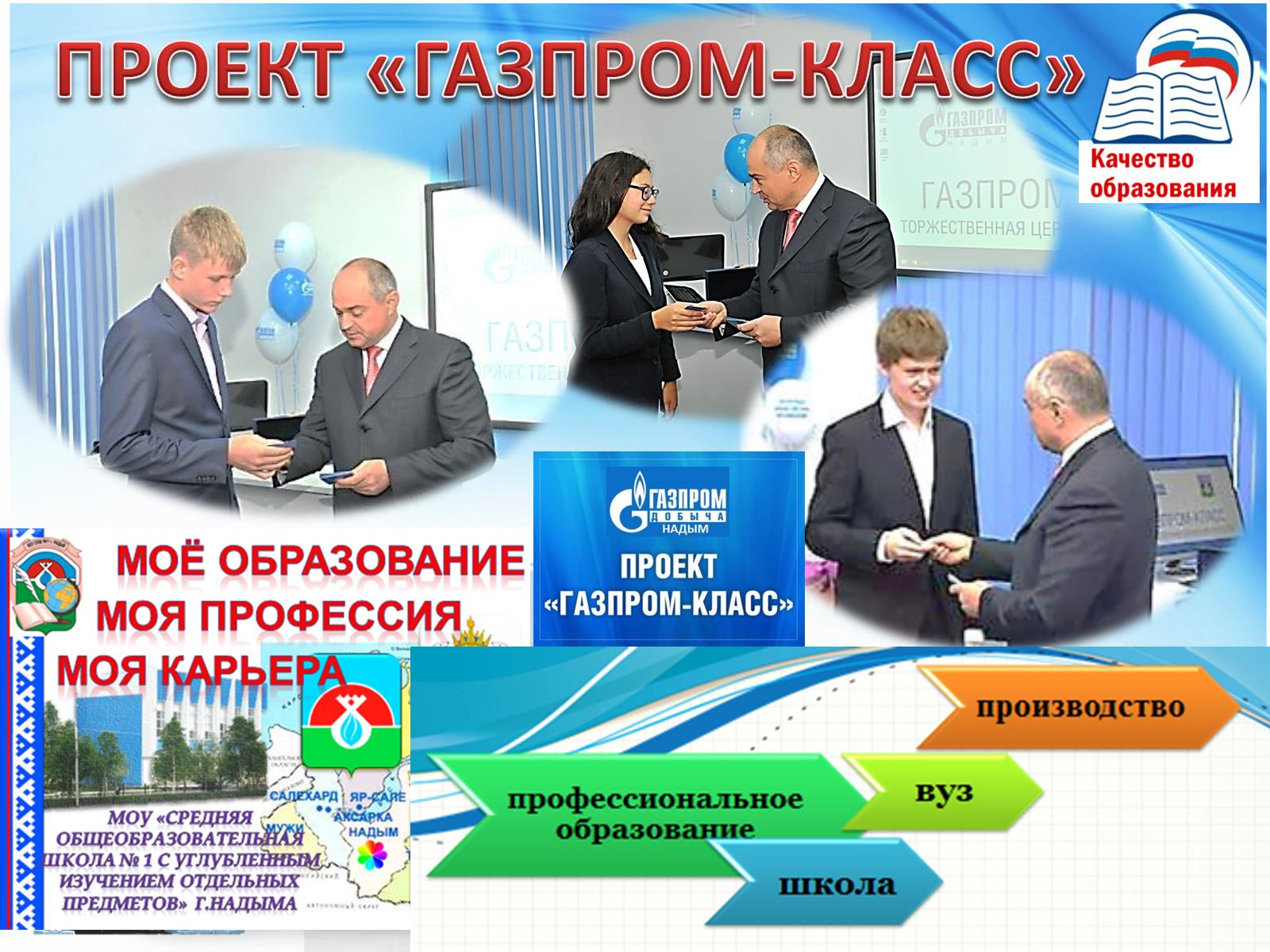 ПРОЕКТ «ГАЗПРОМ-КЛАСС»
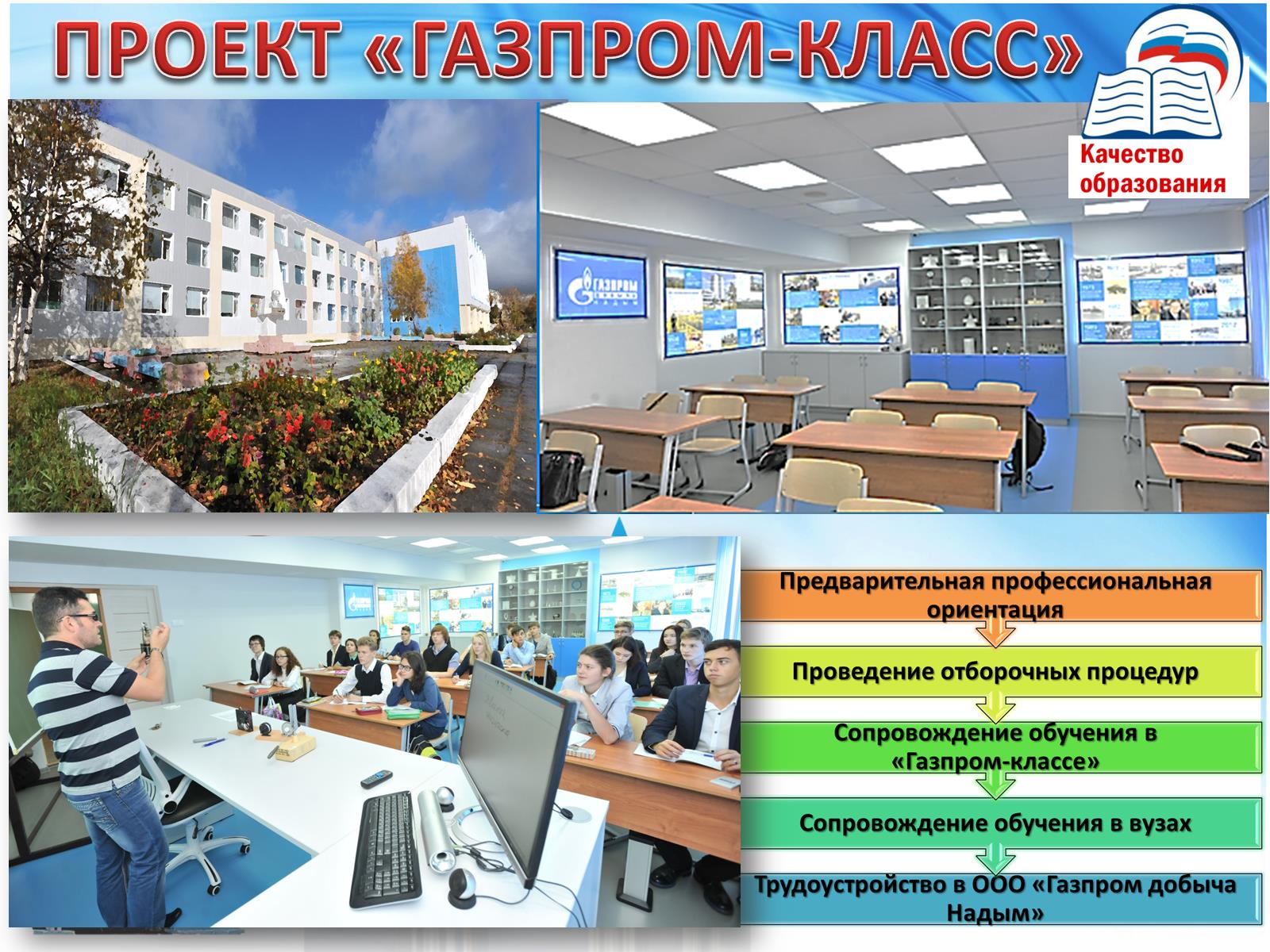 ПРОЕКТ «ГАЗПРОМ-КЛАСС»
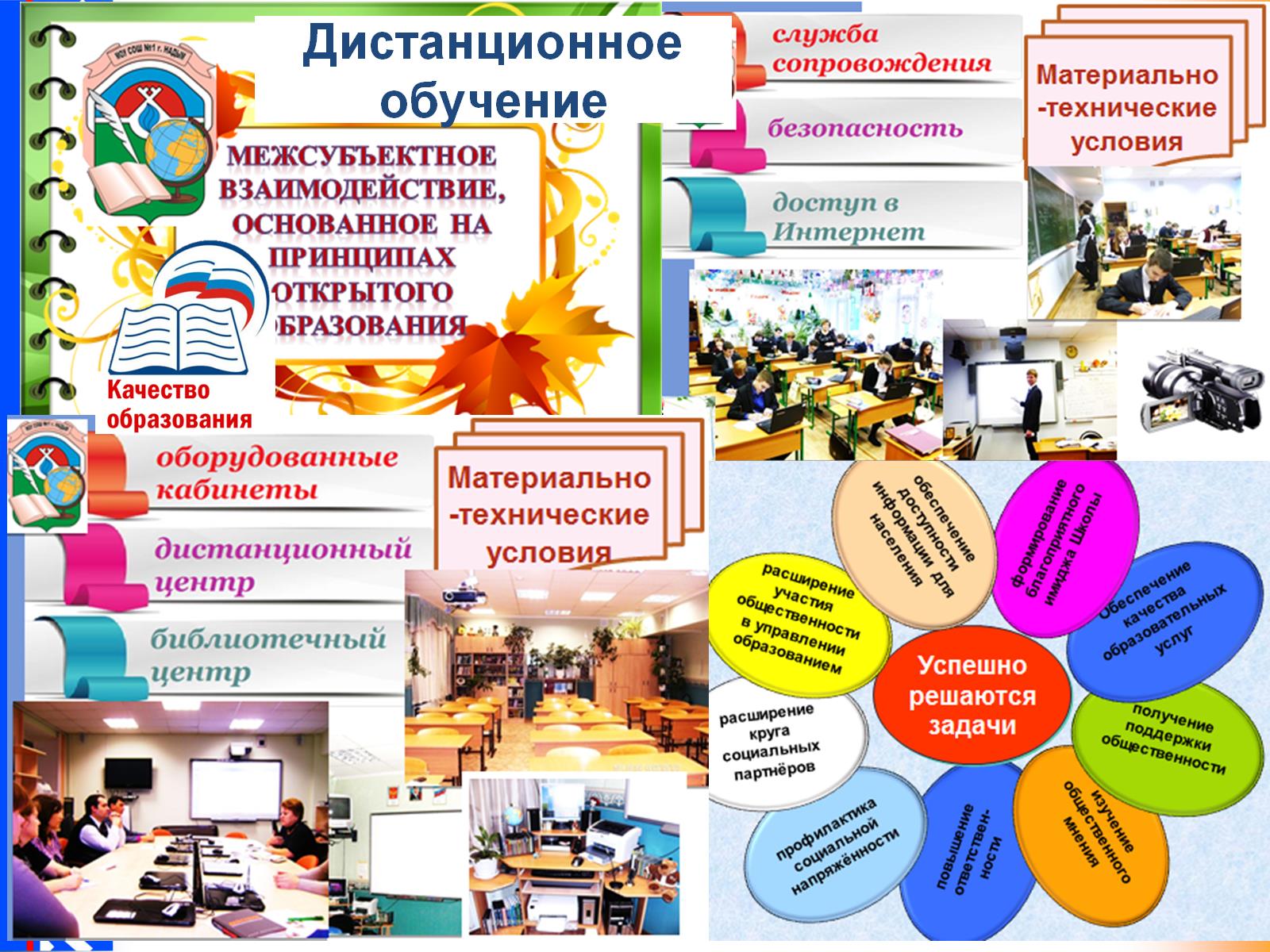 Дистанционное обучение
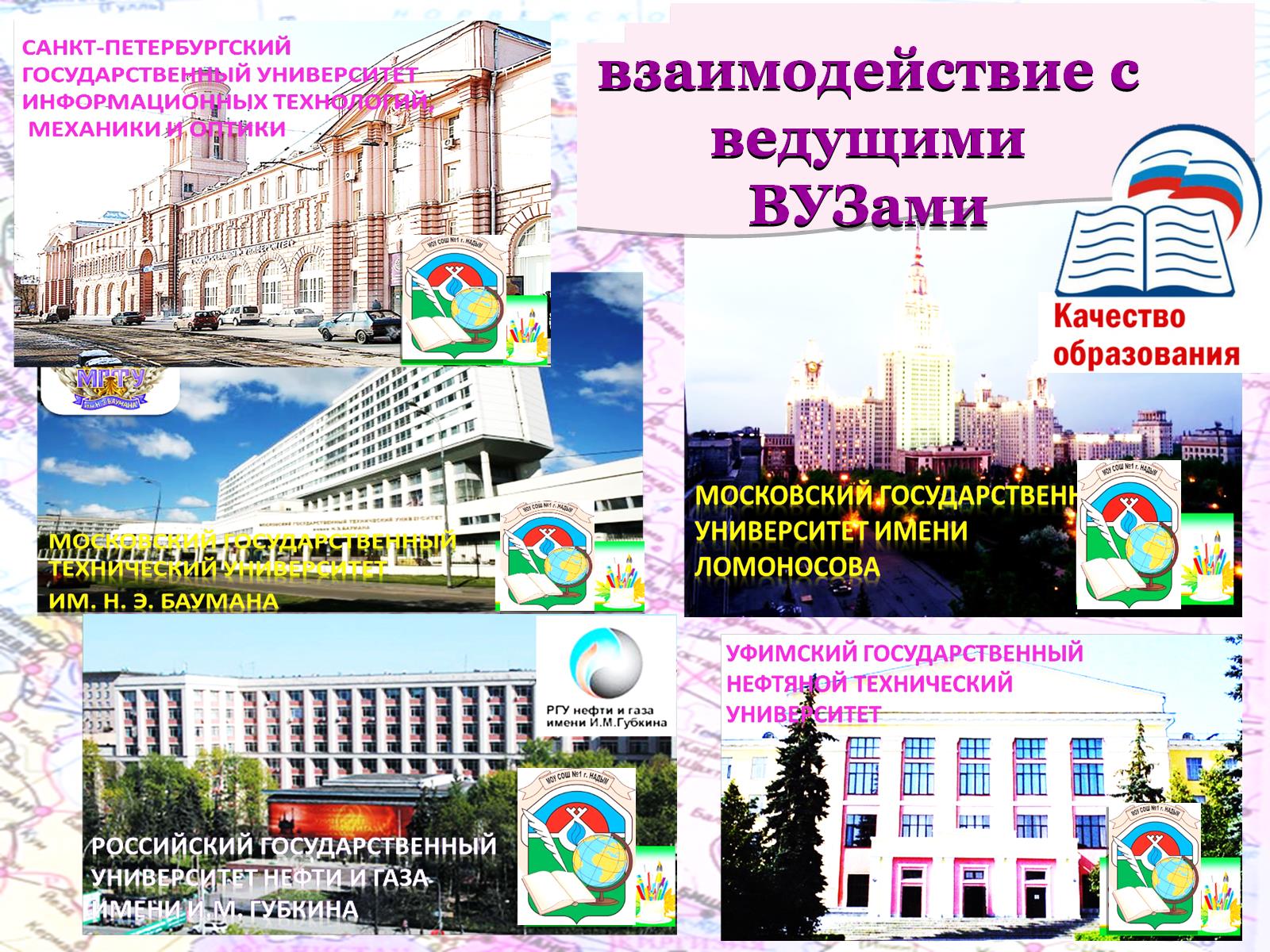 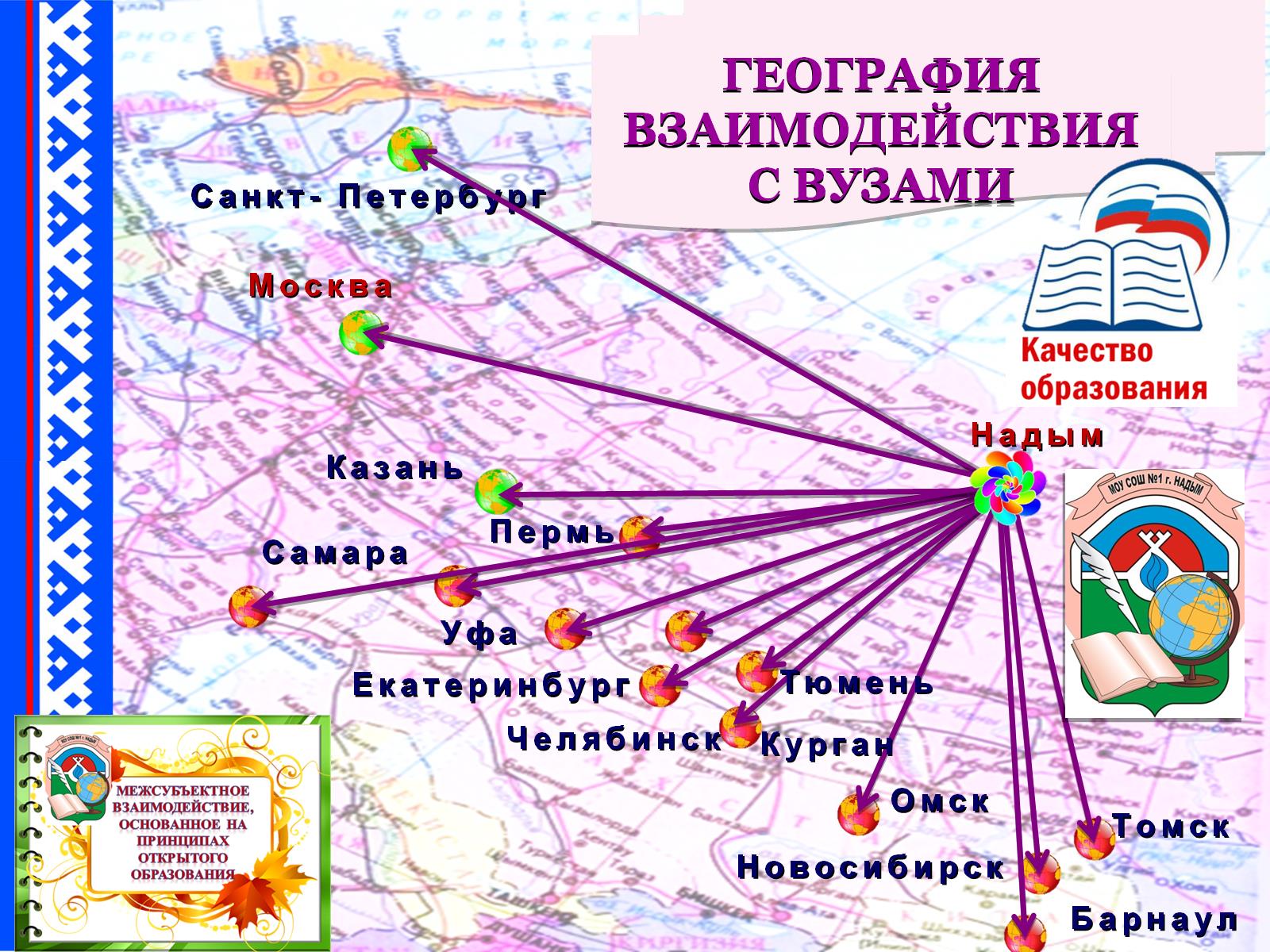 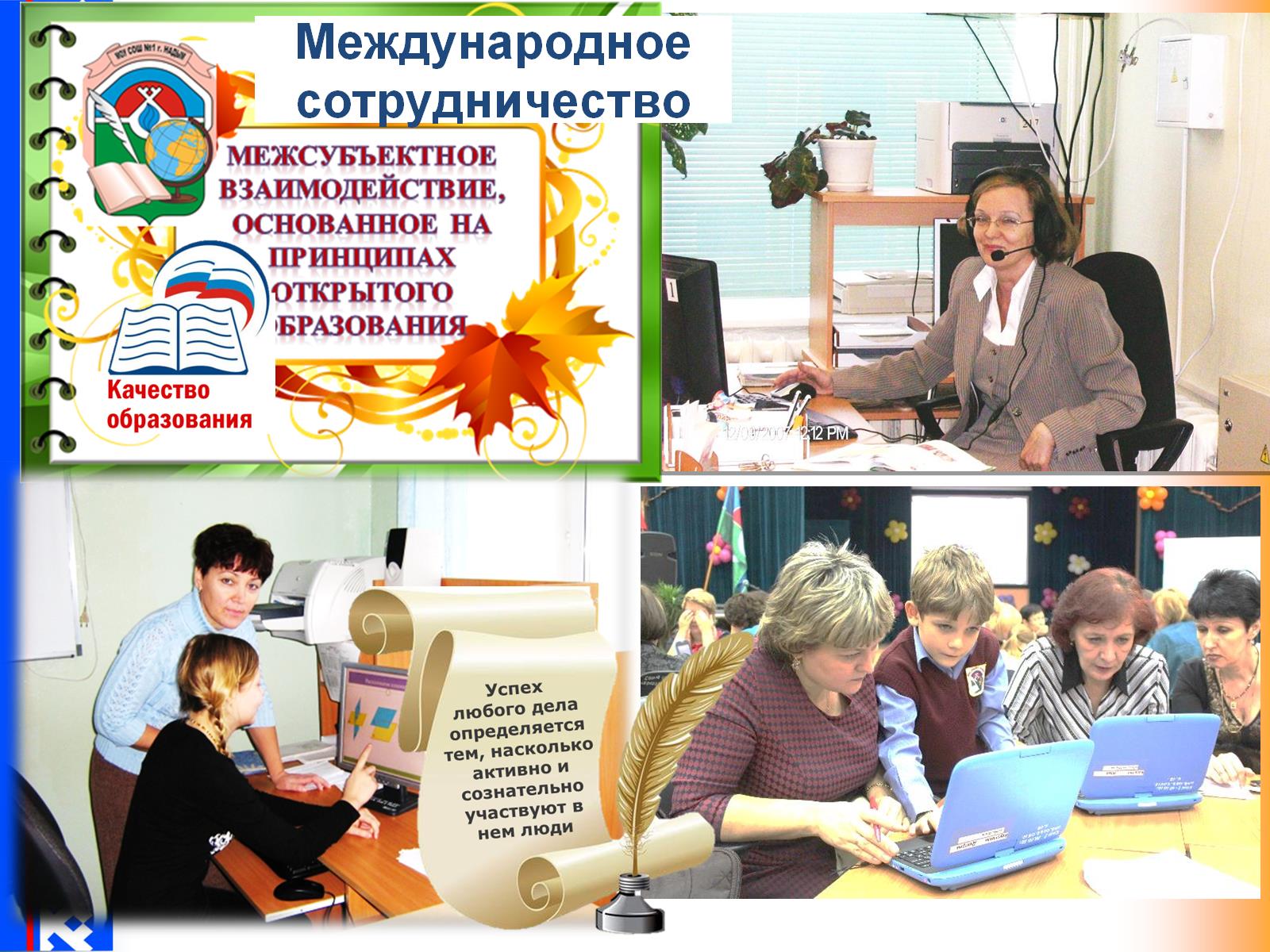 Международное сотрудничество
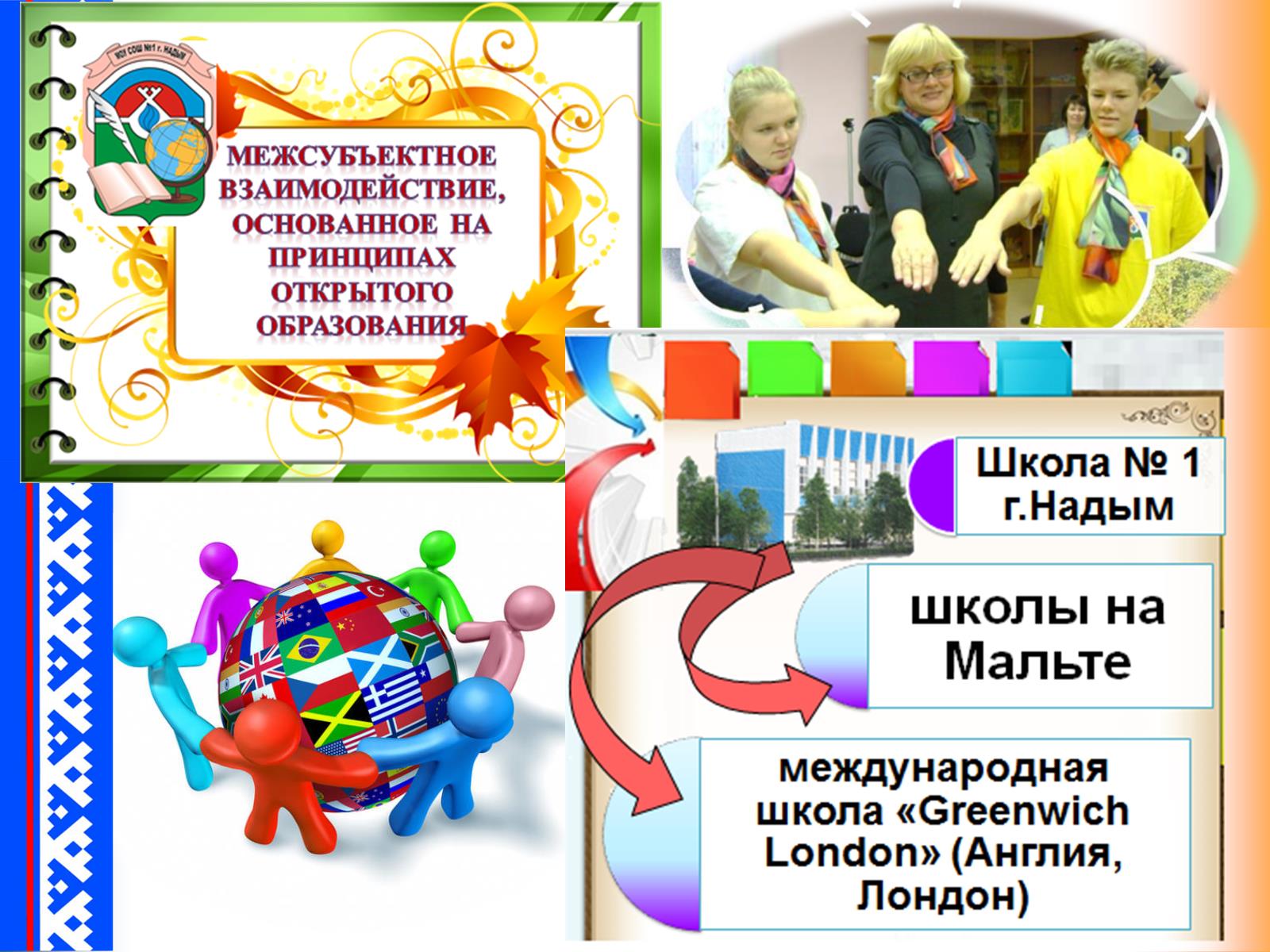 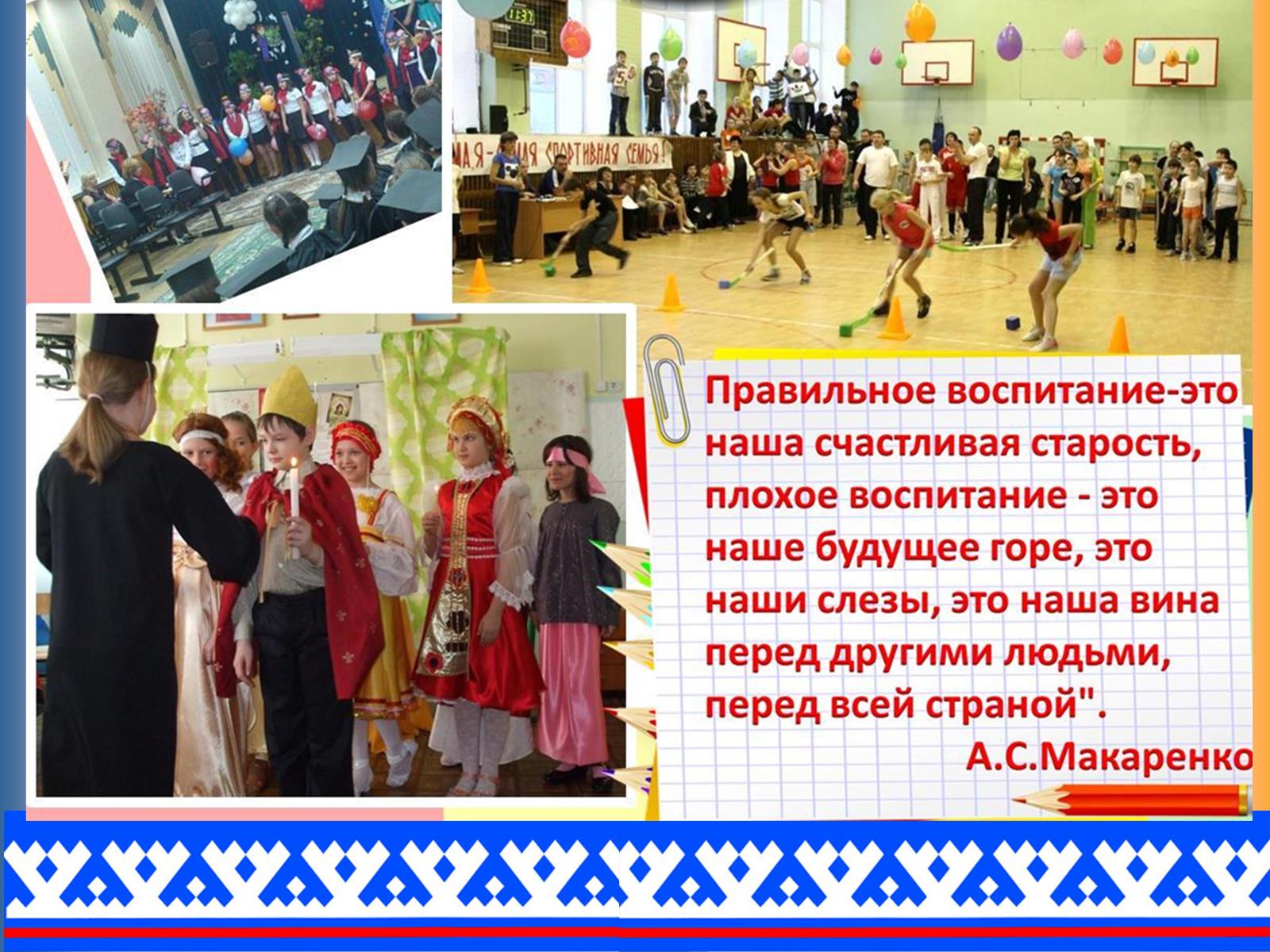